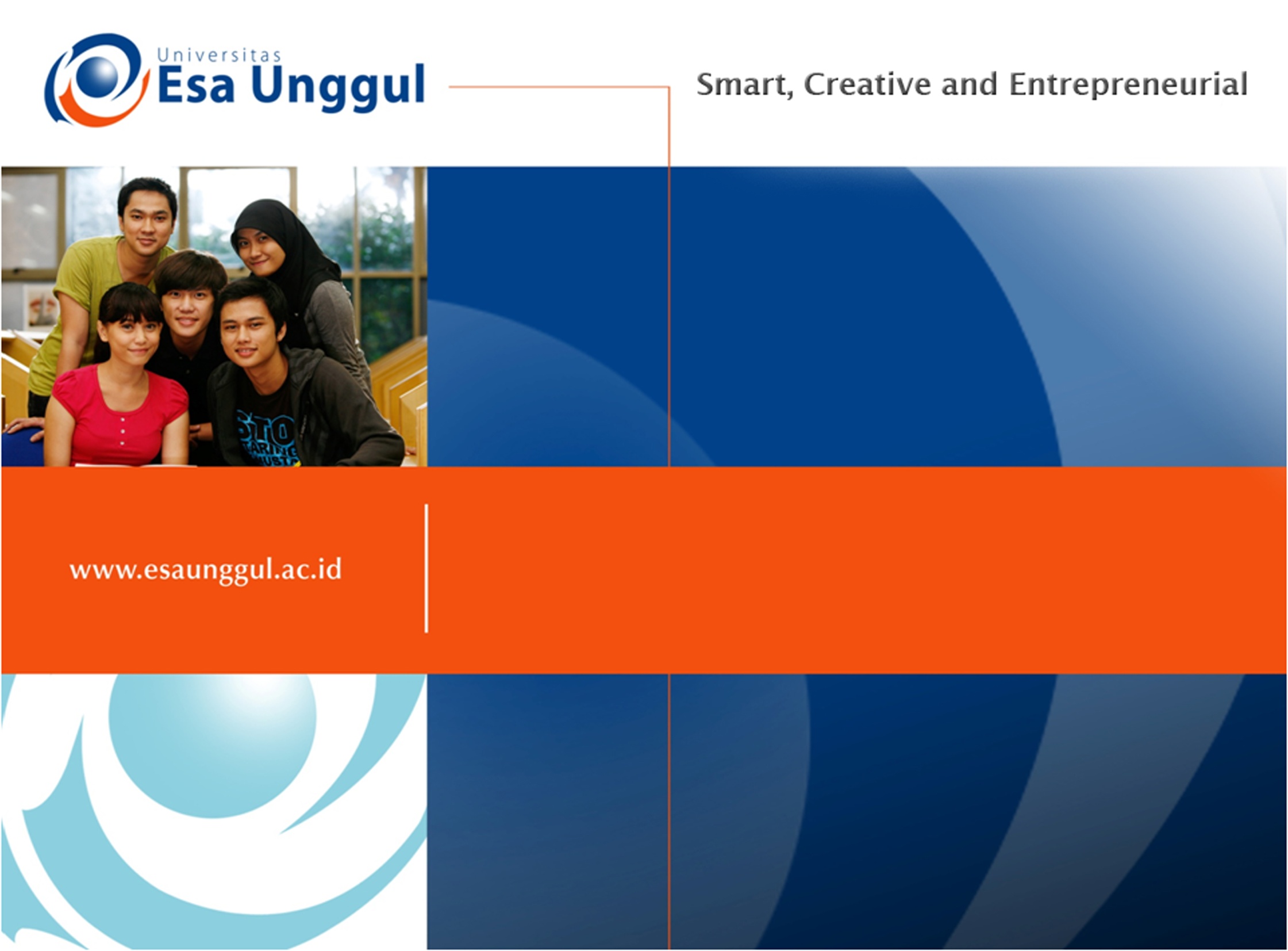 MEDIA DALAM PROMOSI KESEHATAN
YULIATI, SKp,MM,M.Kep
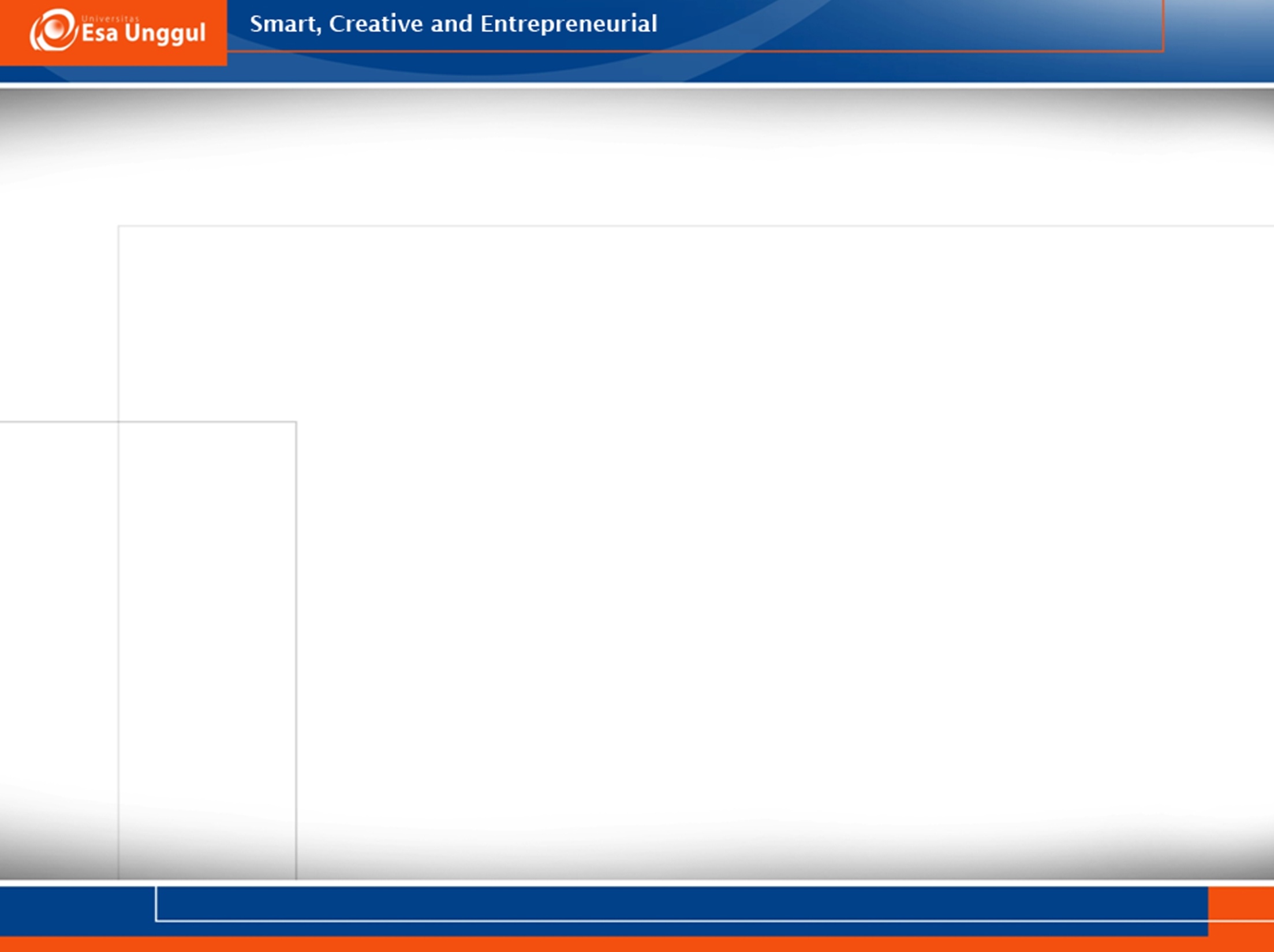 MEDIA KOMUNIKASI
SALURAN YANG DIGUNAKAN UNTUK MENYAMPAIKAN PESAN-PESAN KESEHATAN KEPADA SASARAN
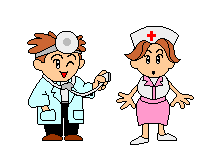 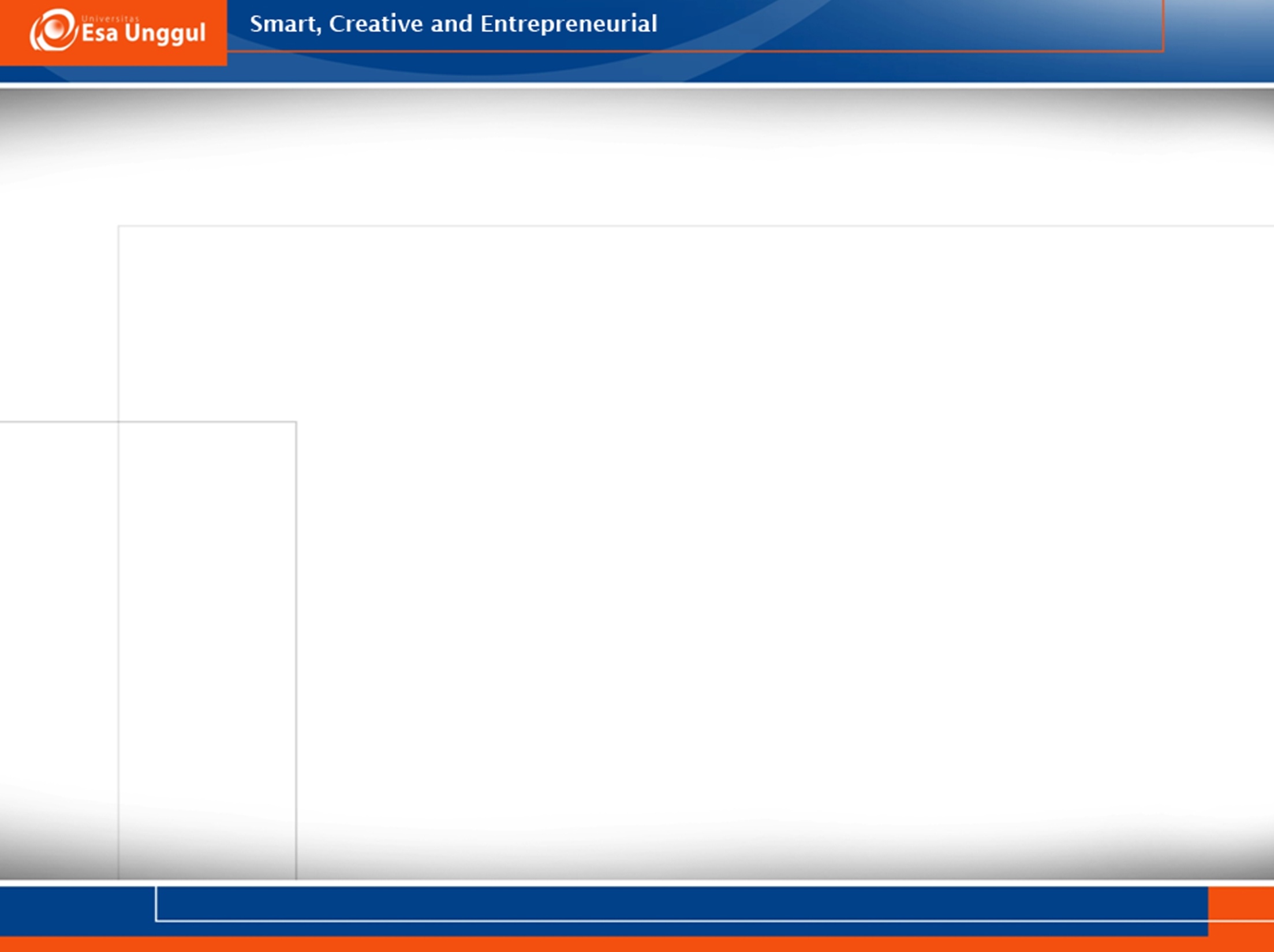 Media Promosi Kesehatan yang  Baik


 MEDIA YANG MAMPU MEMBERIKAN INFORMASI ATAU PESAN-PESAN KESEHATAN YANG SESUAI DENGAN TINGKAT PENERIMAAN
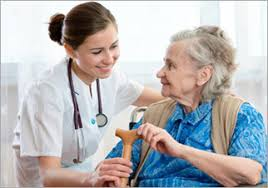 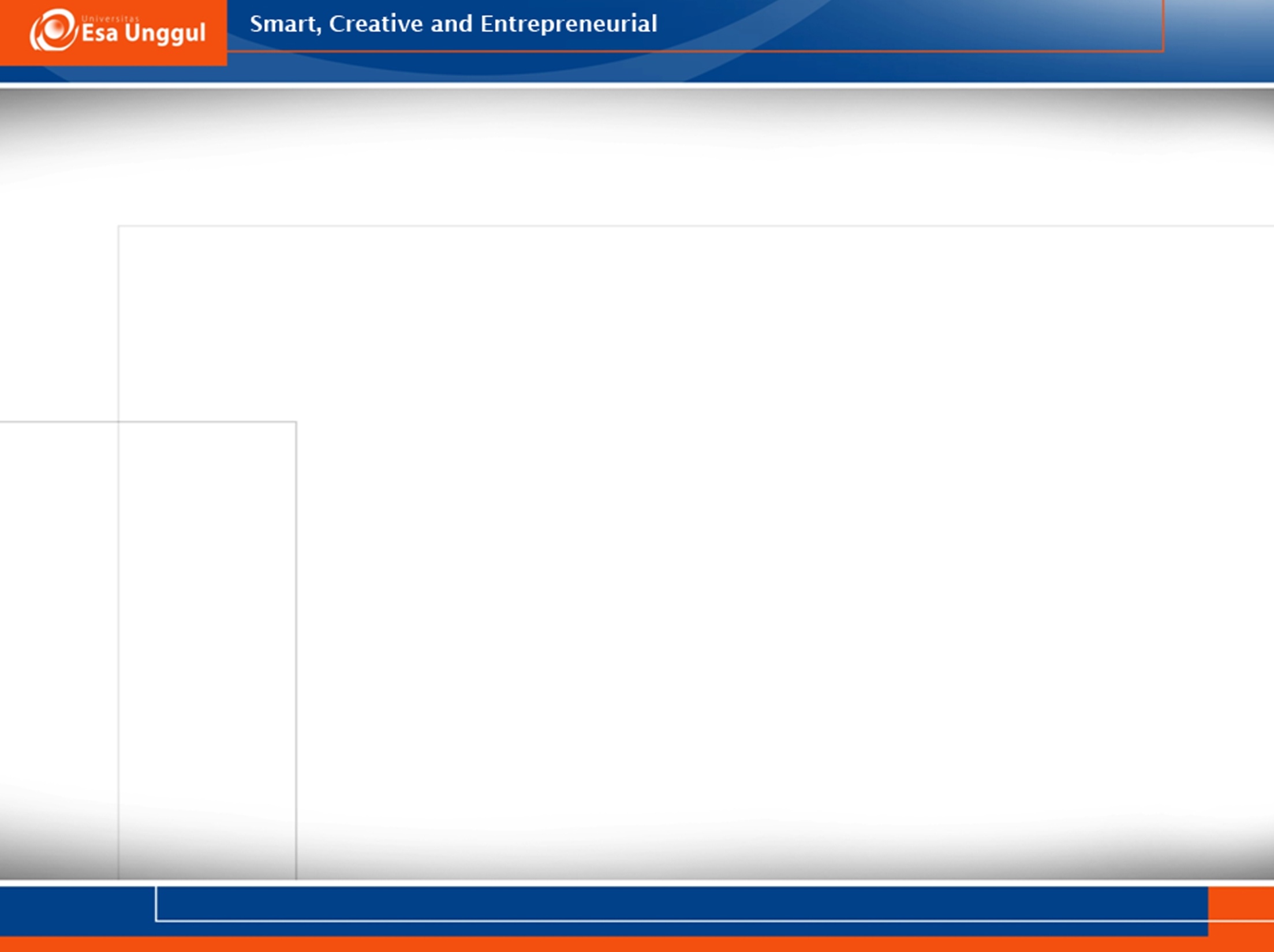 DASAR PEMILIHAN MEDIA PROMOSI KESEHATAN
Didasarkan pada selera khalayak sasaran, bukan pada selera pengelola program/ pengambil keputusan.
Harus memberi dampak yang luas/ menjangkau khalayak sasaran dengan tingkat frekuensi, efektivitas, dan kredibilitas yang tinggi.
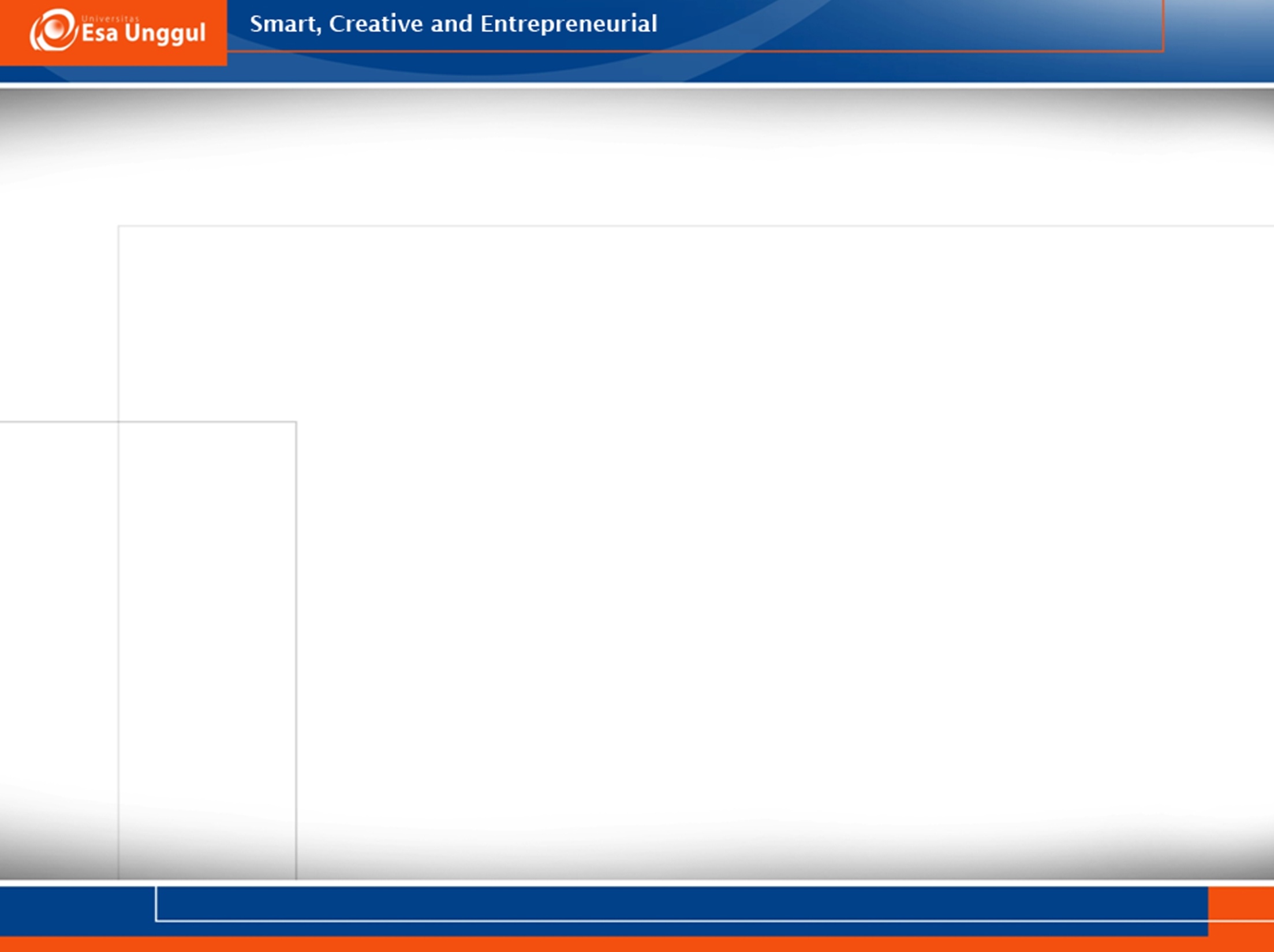 DASAR PEMILIHAN MEDIA PROMOSI KESEHATAN
3. Disampaikan secara menarik dengan frekuensi yang sering.
4. Dilakukan secara serempak dan terpadu sehingga akan meningkatkan cakupan, frekuensi dan efektivitas pesan-pesan komunikasi.
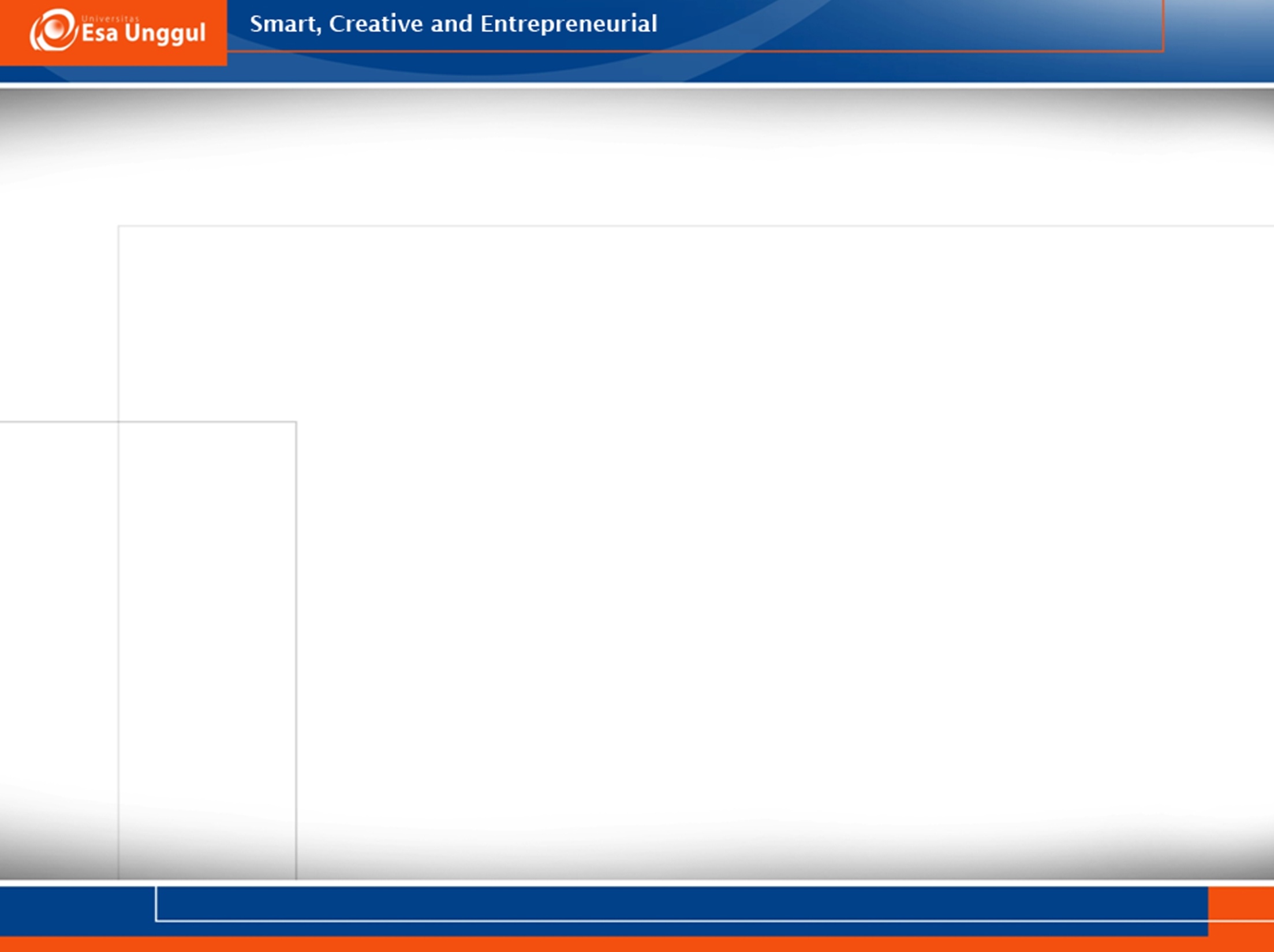 MANFAAT MEDIA
Menimbulkan minat sasaran pendidikan
Mencapai sasaran yang lebih banyak
Merangsang sasaran untuk  
	meneruskan pesan yang diterima kepada orang lain
Mempermudah penyampaian informasi
Mempermudah penerimaan informasi
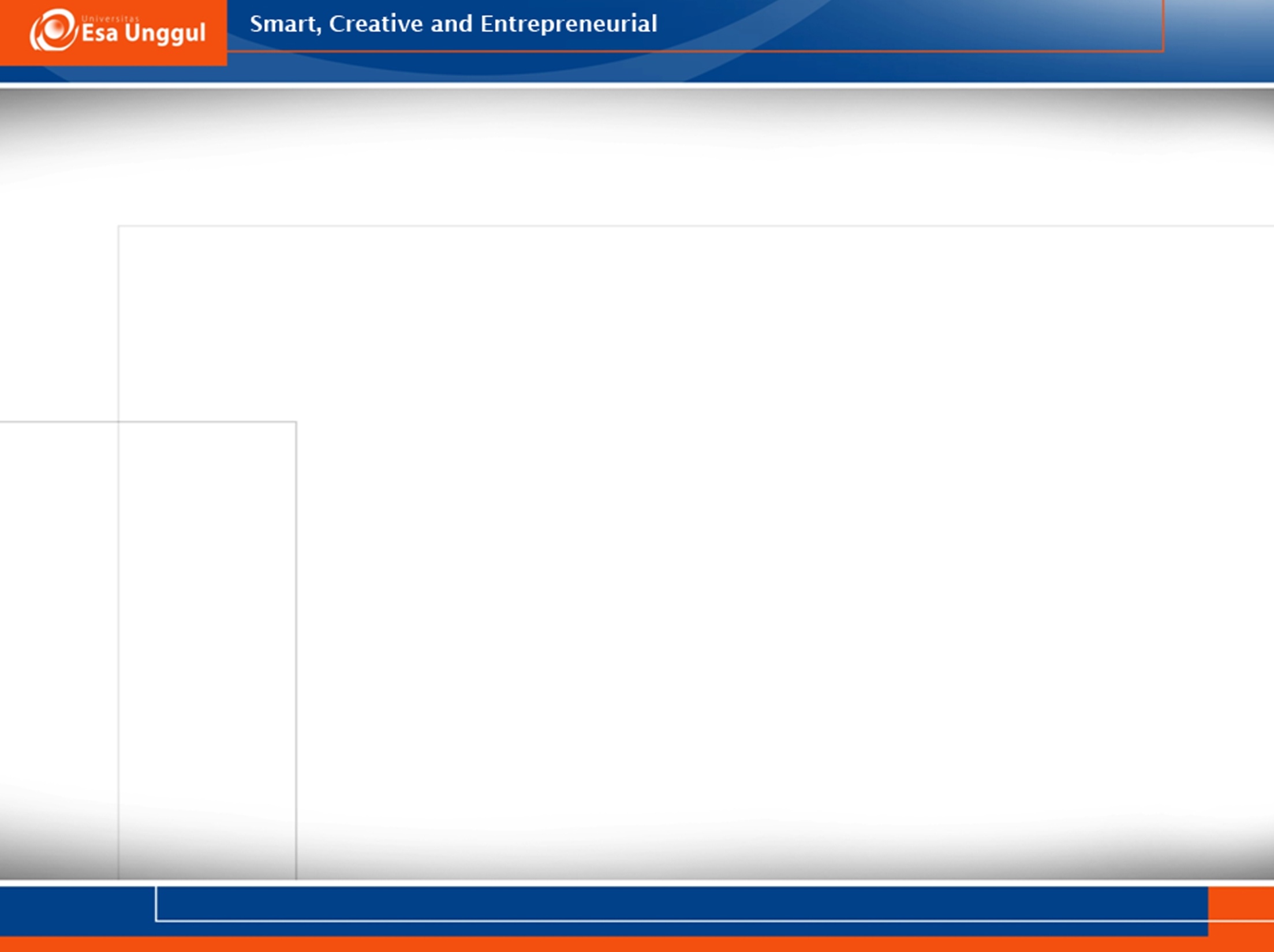 TUJUAN PENGGUNAAN MEDIA
Sebagai alat bantu dalam pendidikan/ latihan/ penyuluhan.
Untuk menimbulkan perhatian terhadap suatu masalah
Untuk mengingatkan suatu pesan/ informasi
Untuk menjelaskan fakta-fakta, prosedur, tindakan.
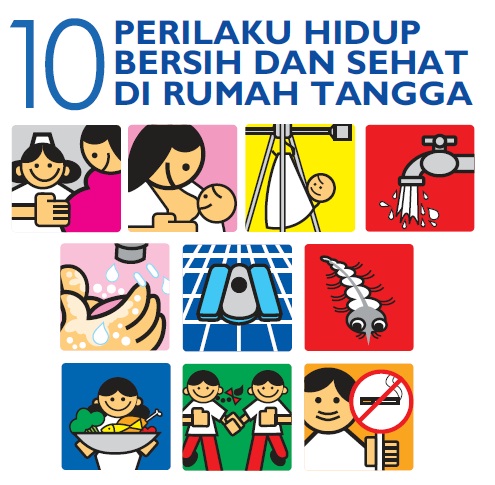 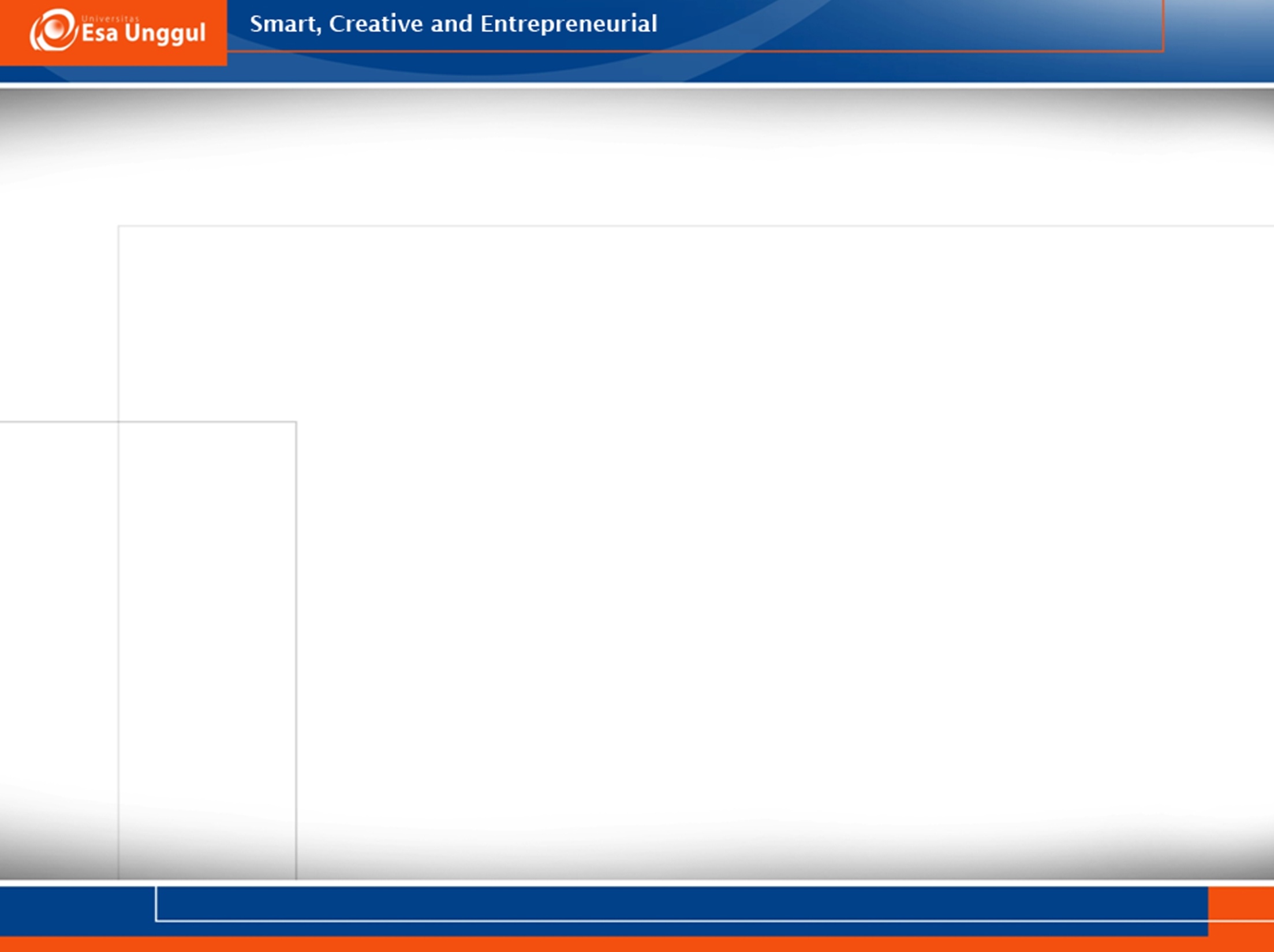 MEDIA PROMOSI KESEHATAN
MEDIA CETAK
MEDIA ELEKTRONIK
MEDIA PAPAN
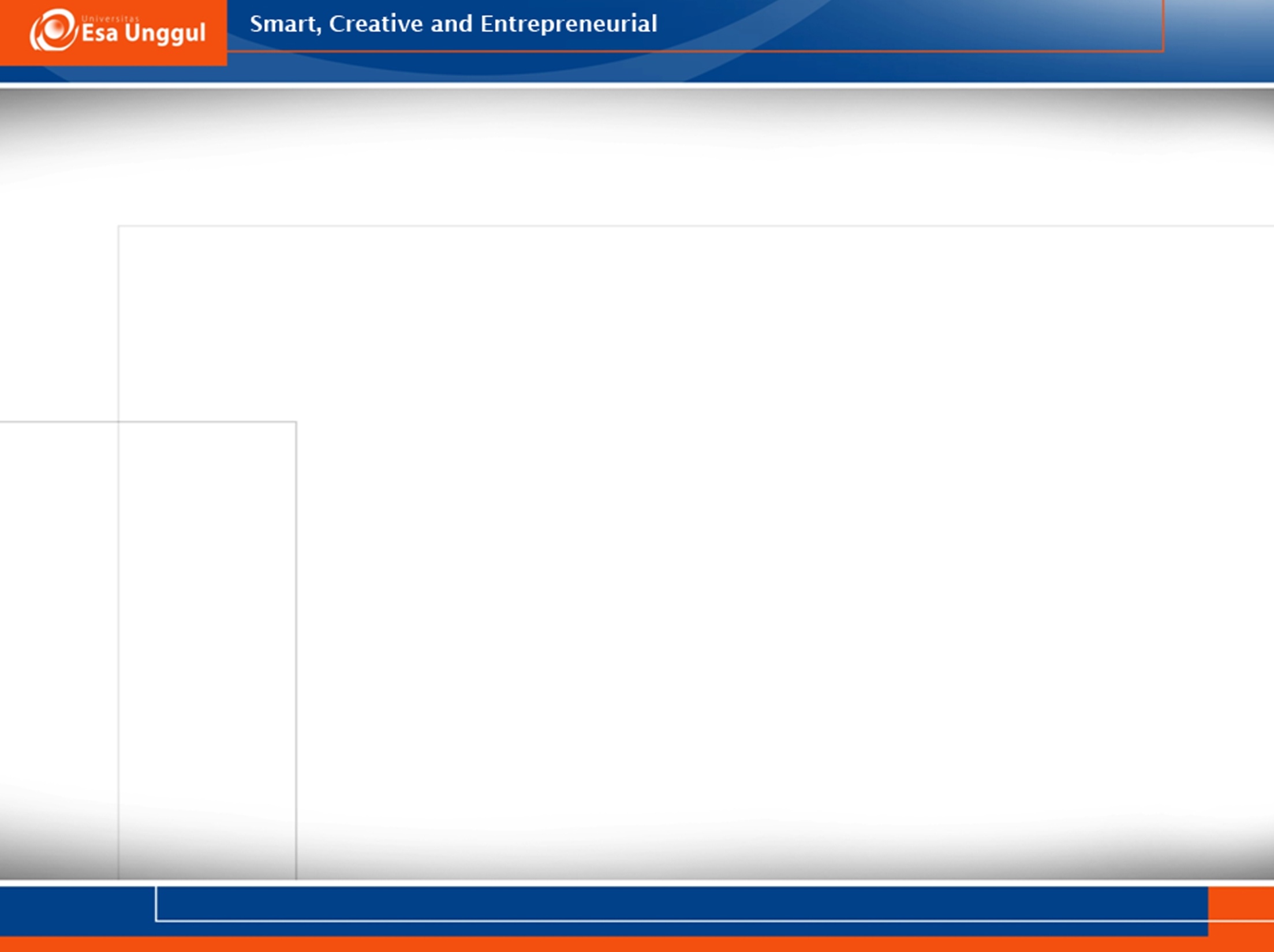 MEDIA CETAK
BOOKLET
Dalam bentuk buku, baik berupa tulisan maupun gambar.
LEAFLET/ BROSUR
Berupa lembaran yang dilipat.
FLIPCHART
Dalam bentuk lembar balik.
POSTER
Berisi pesan/ informasi kesehatan yang ditempel di kendaraan, papan pengumuman, dll.
FOTO
RUBRIK/ TULISAN PADA SURAT KABAR/    MAJALAH
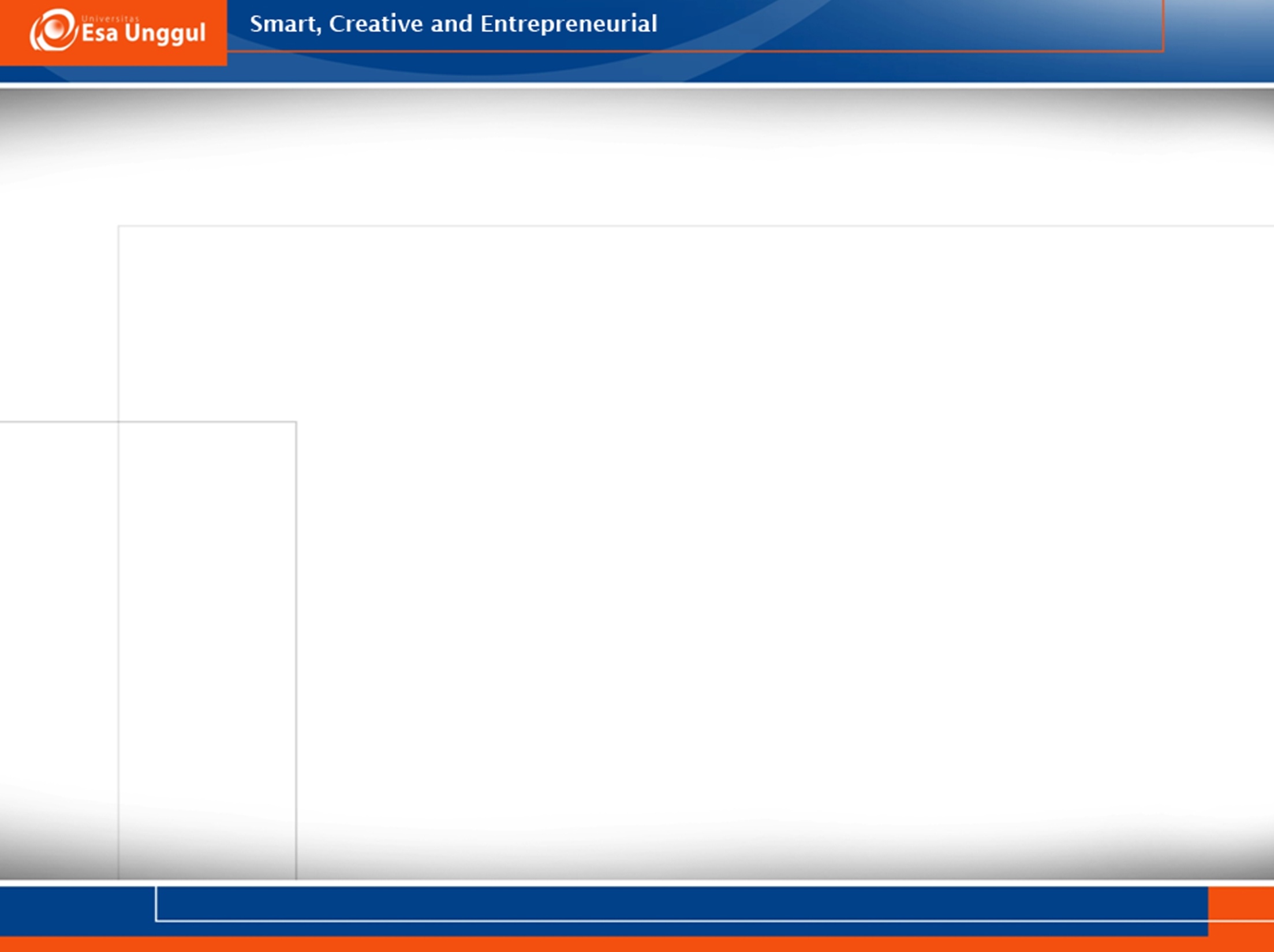 MEDIA ELEKTRONIK
TELEVISI
Dalam bentuk sandiwara/ sinetron, forum diskusi, ceramah, kuis, iklan, dll
RADIO
VIDEO
SLIDE
OHP
LCD
INTERNET
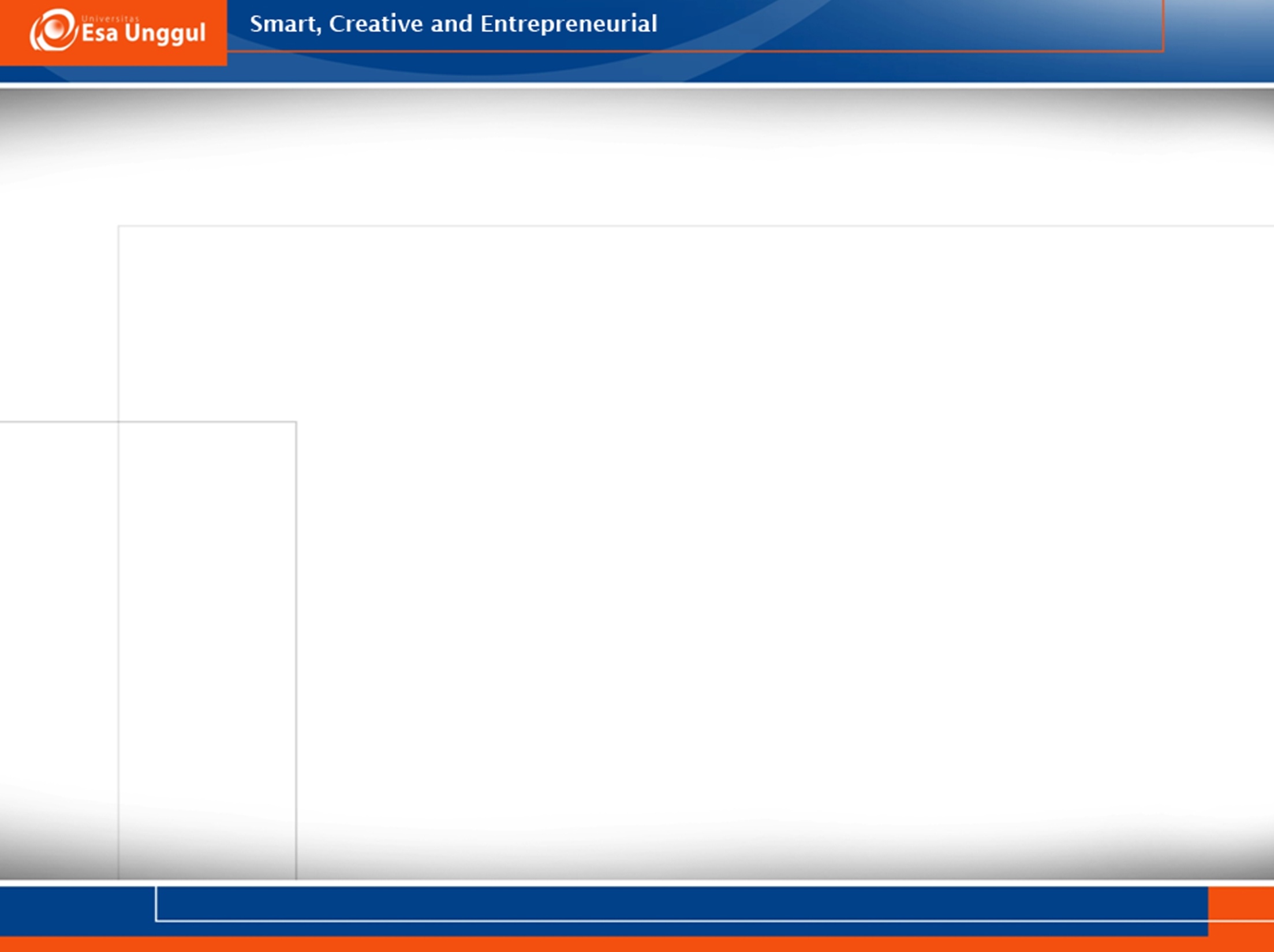 MEDIA PAPAN
Media papan = Billboard yang dipasang di tempat-tempat umum yang berisi pesan atau informasi kesehatan.

Dapat pula dipasang pada kendaraan seperti Bus atau taksi.
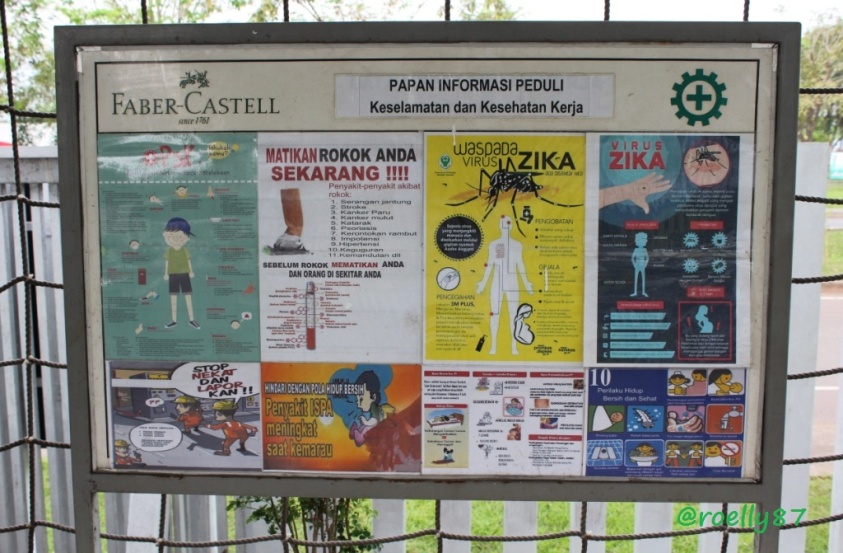 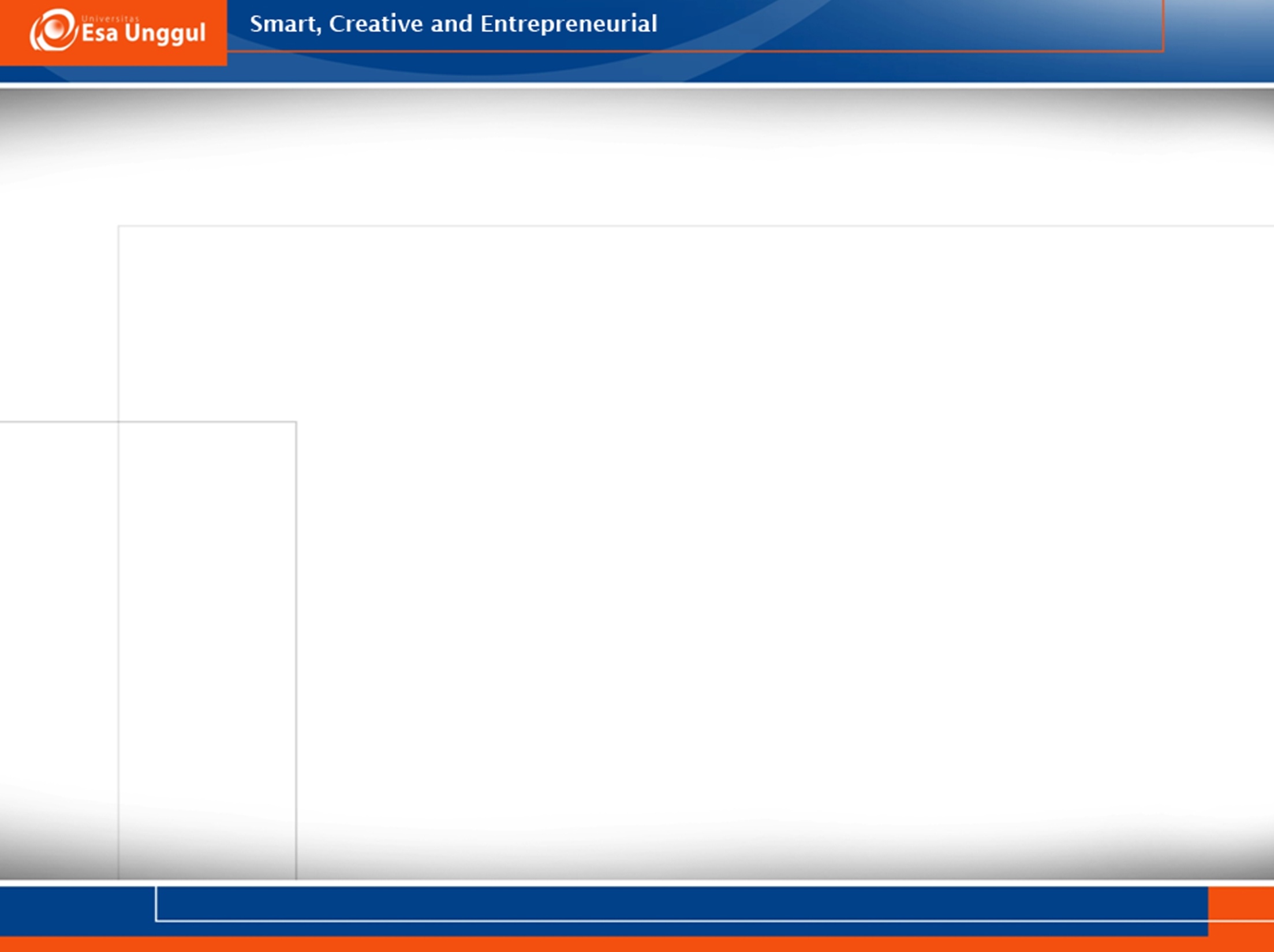 See You … Good Luck
BERCERMINLAH DAN LIHATLAH WAJAHMU. 
KALAU TAMPAN, JANGAN DIRUSAK DENGAN PERBUATAN BURUK 
DAN BILA BURUK, JANGAN DITAMBAH LAGI DENGAN PERBUATAN BURUK
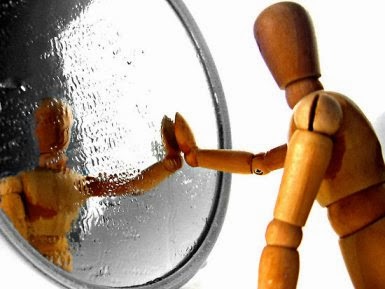